Aboriginal Task Force History Project
Australia’s First Program Dedicated to Transitioning Aboriginal and Torres Strait Islander Peoples into University Education
EARLY STAFFL-R: Margaret Wilson, Rosemary Burden, MaryAnn Bin-Sallik, Alan Barnes, Josie Pickett
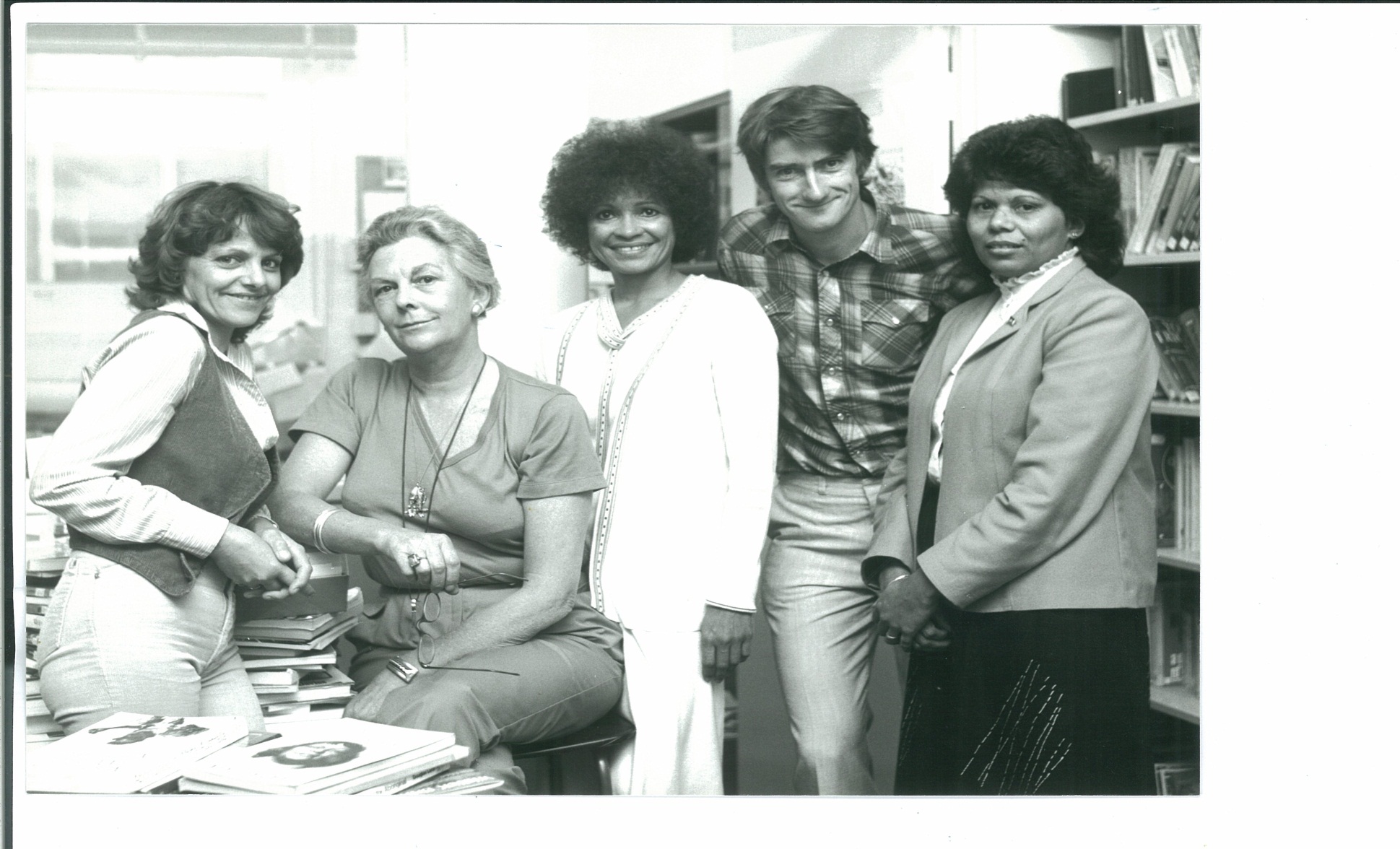 ADVISORY BOARDProfessor Paul Hughes (Chair), Dr Mona Ngitji Ngitji Tur, George Tongerie AM, John Moriarty AM, Val Power, Muriel van der Byl and Professor Lowitja  O’Donoghue
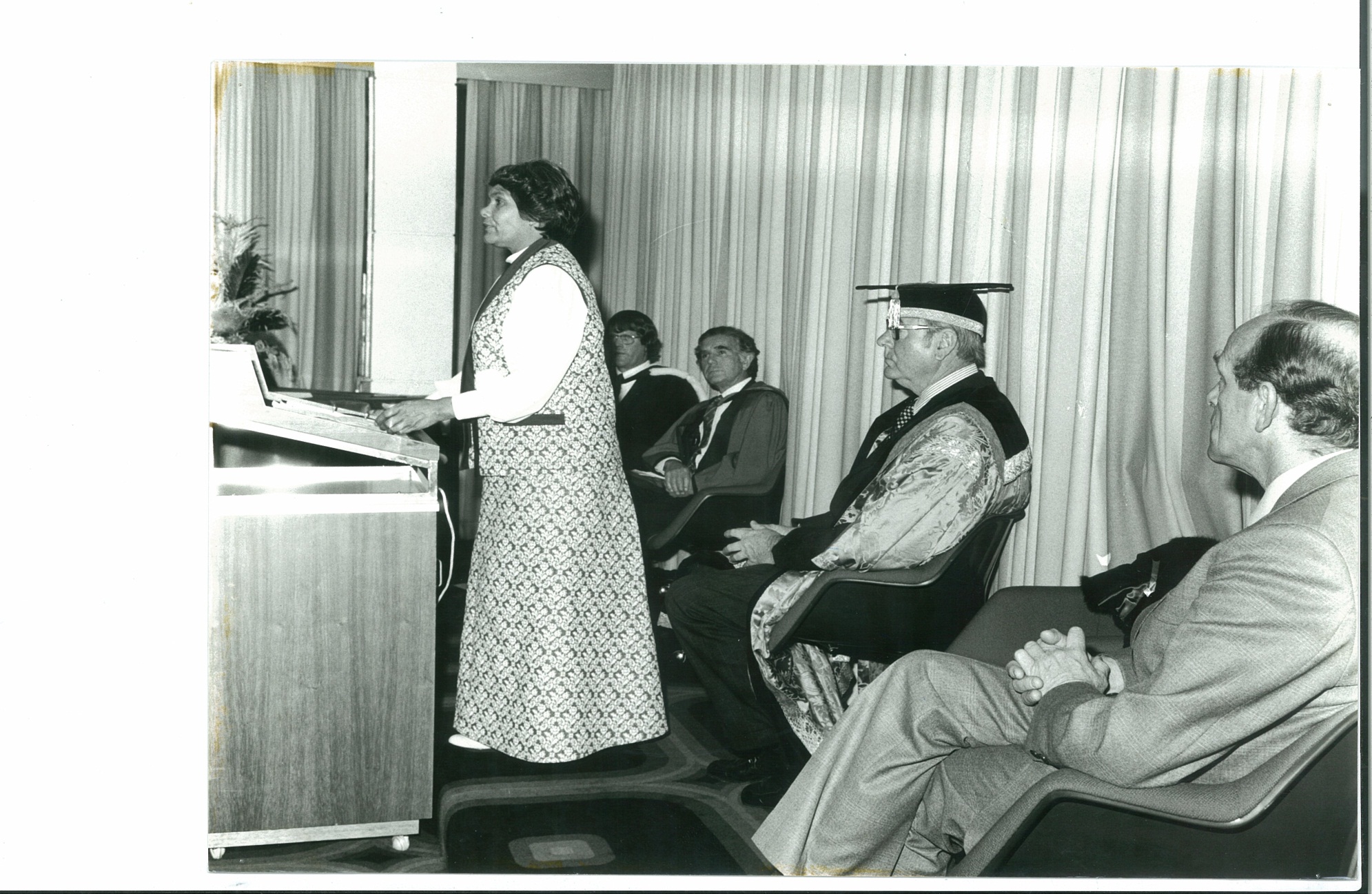 Muriel van der Byl, Ribnga Green
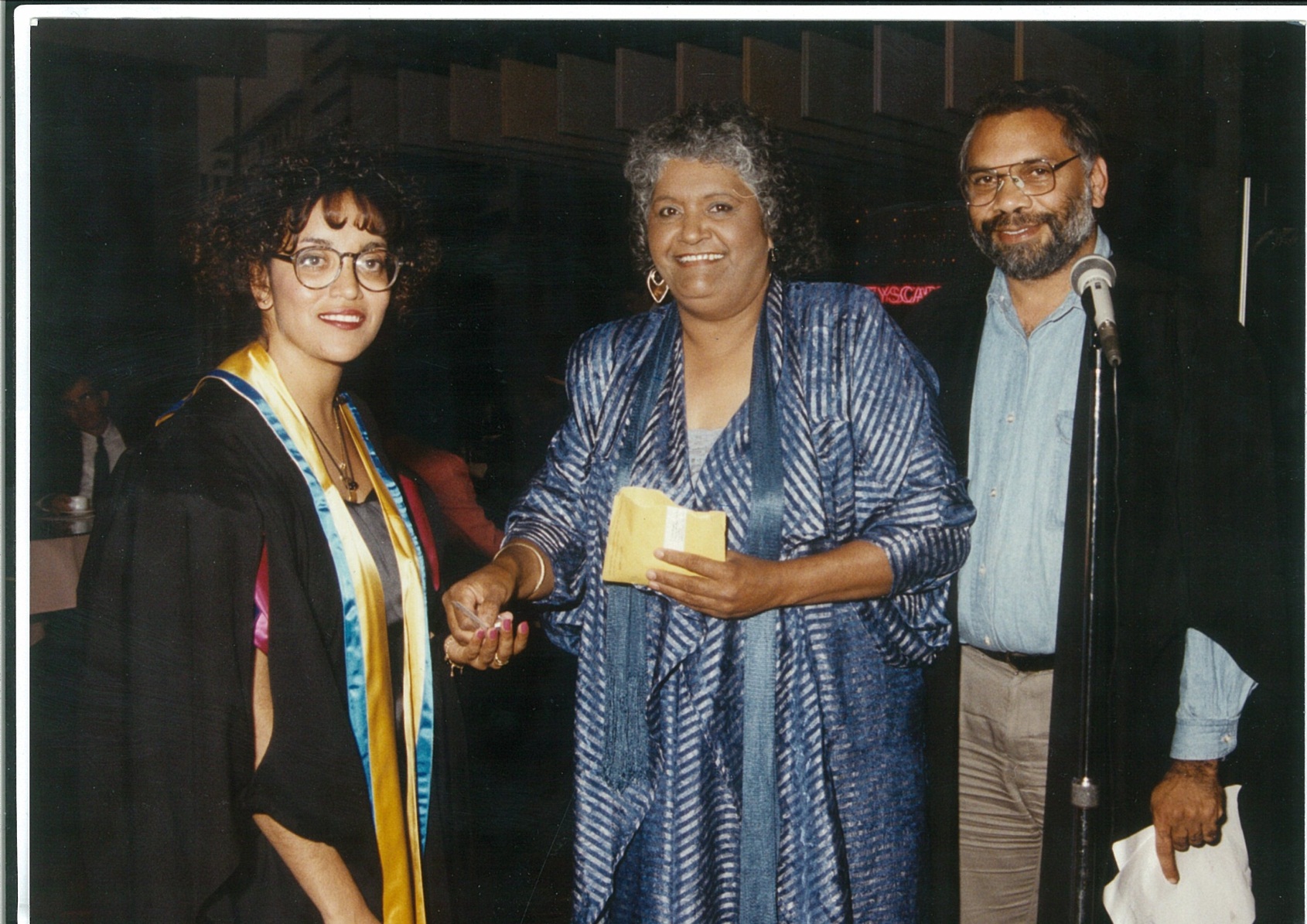 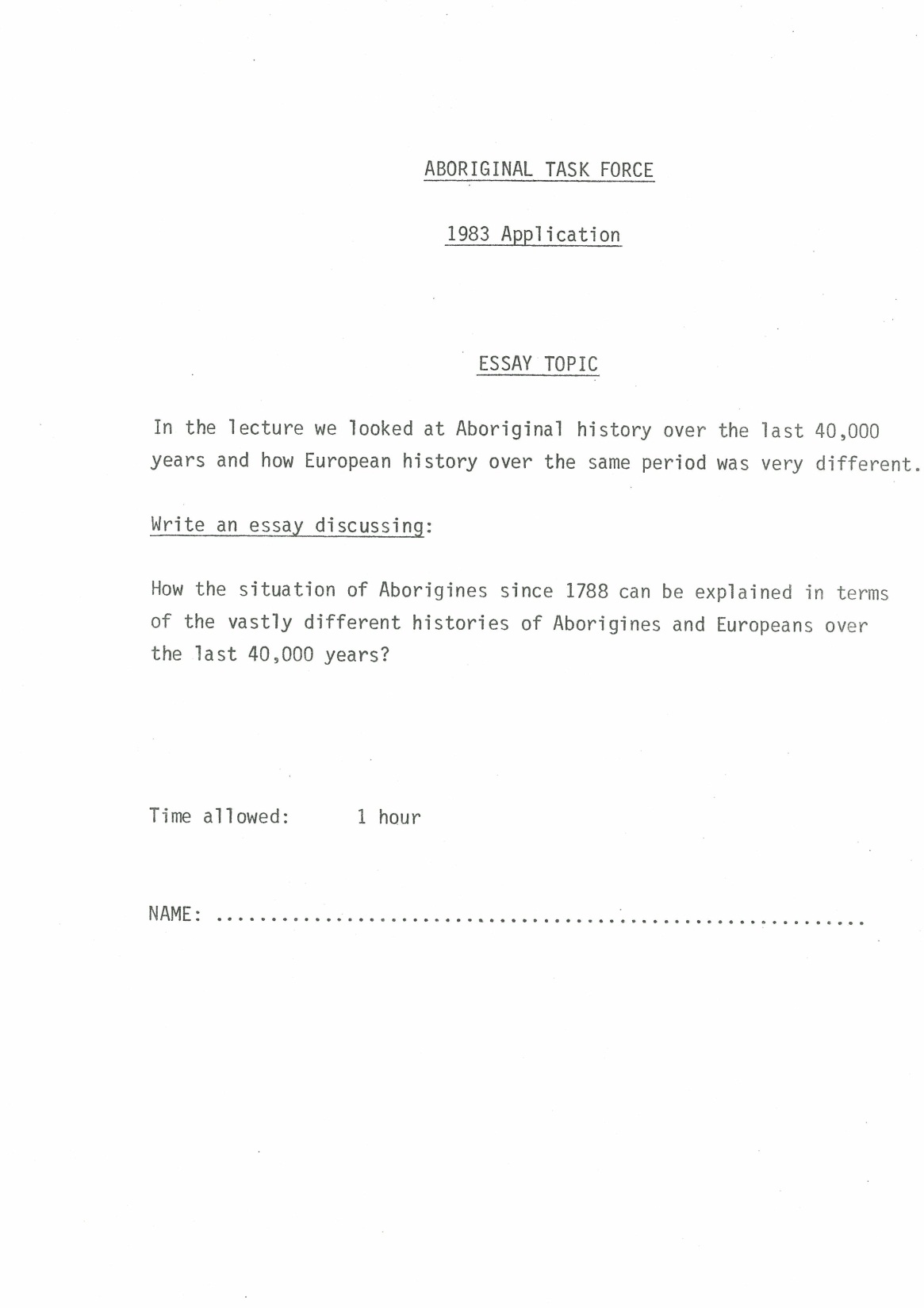 Second intake – 1974/5
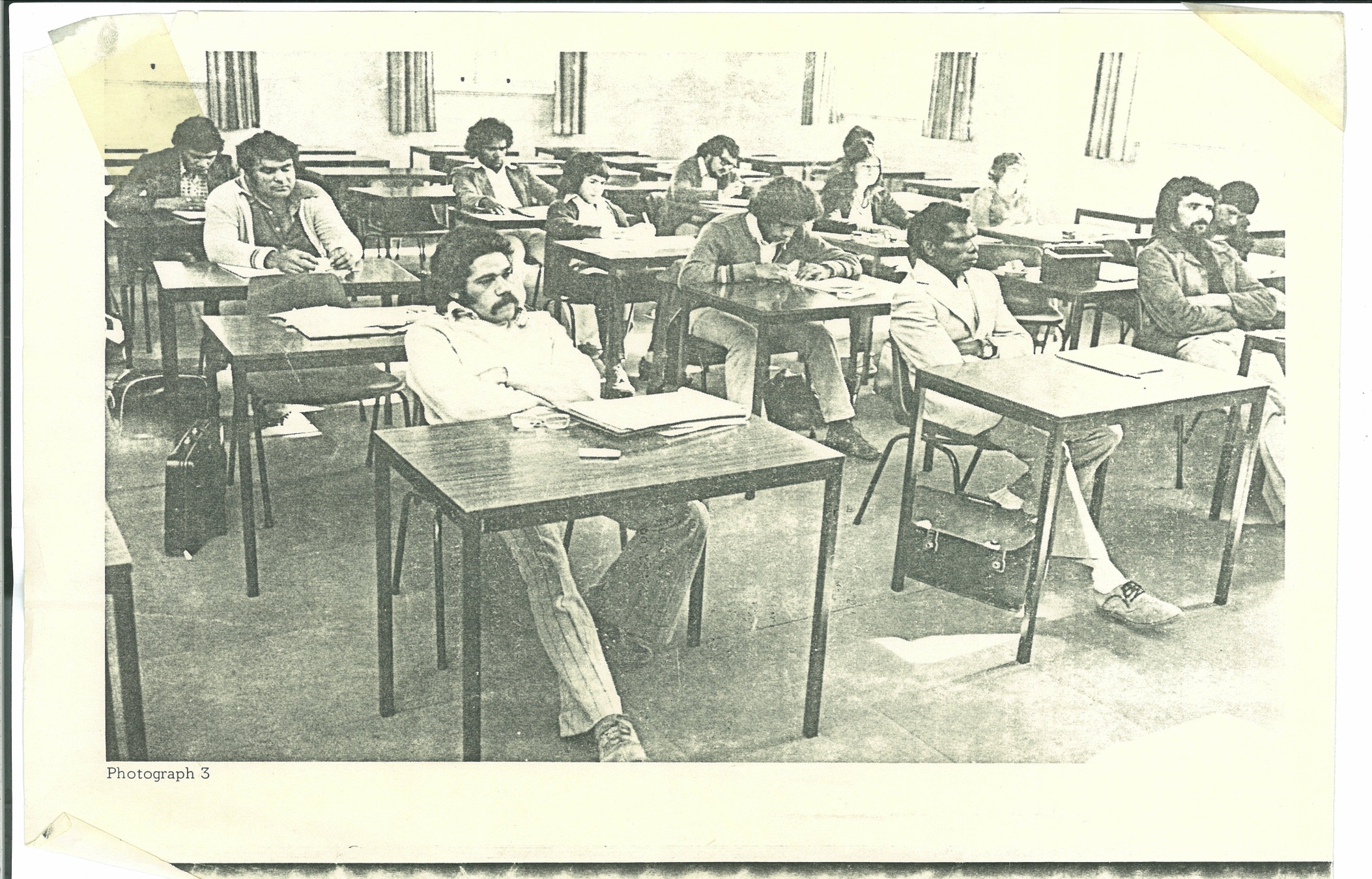 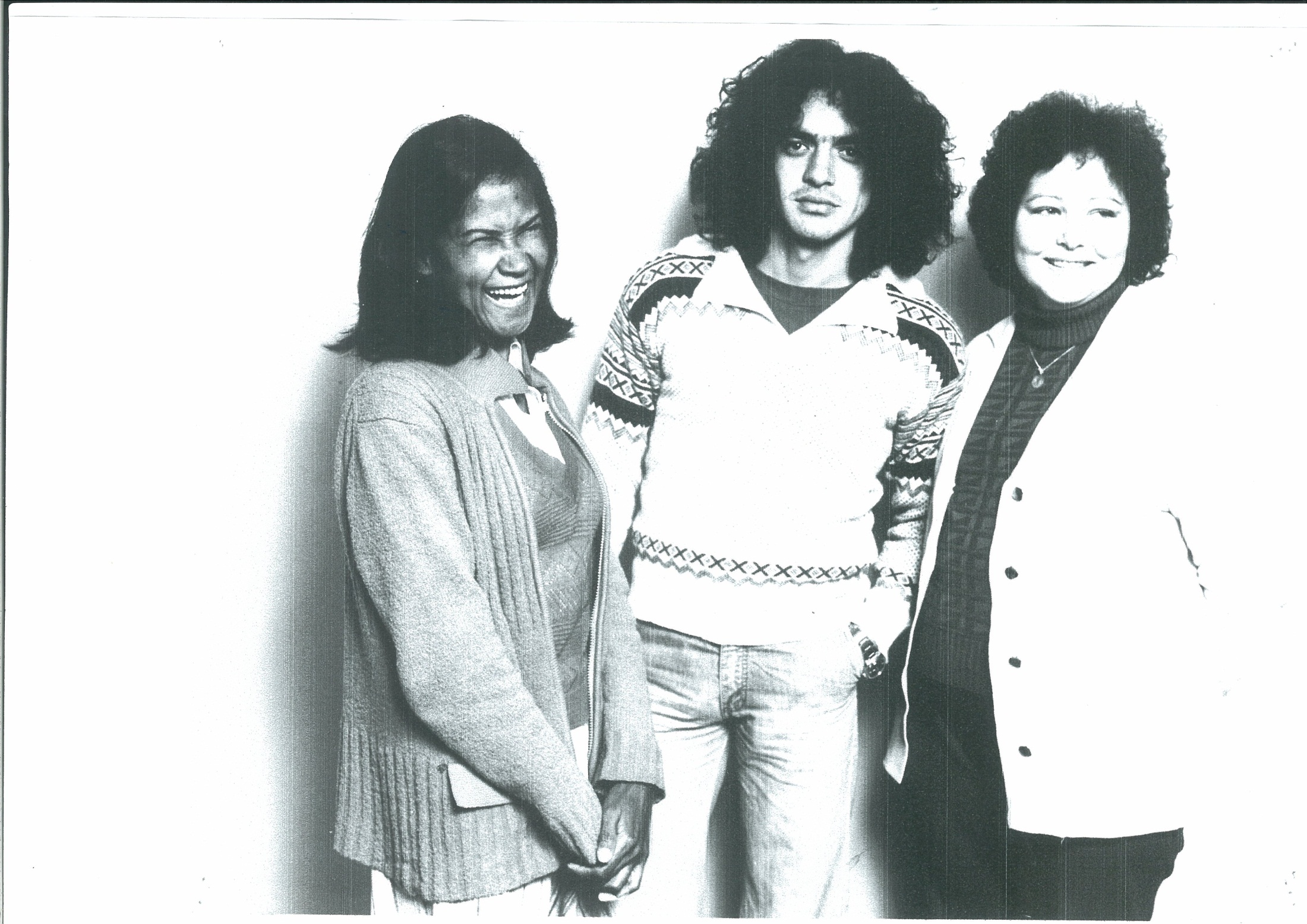 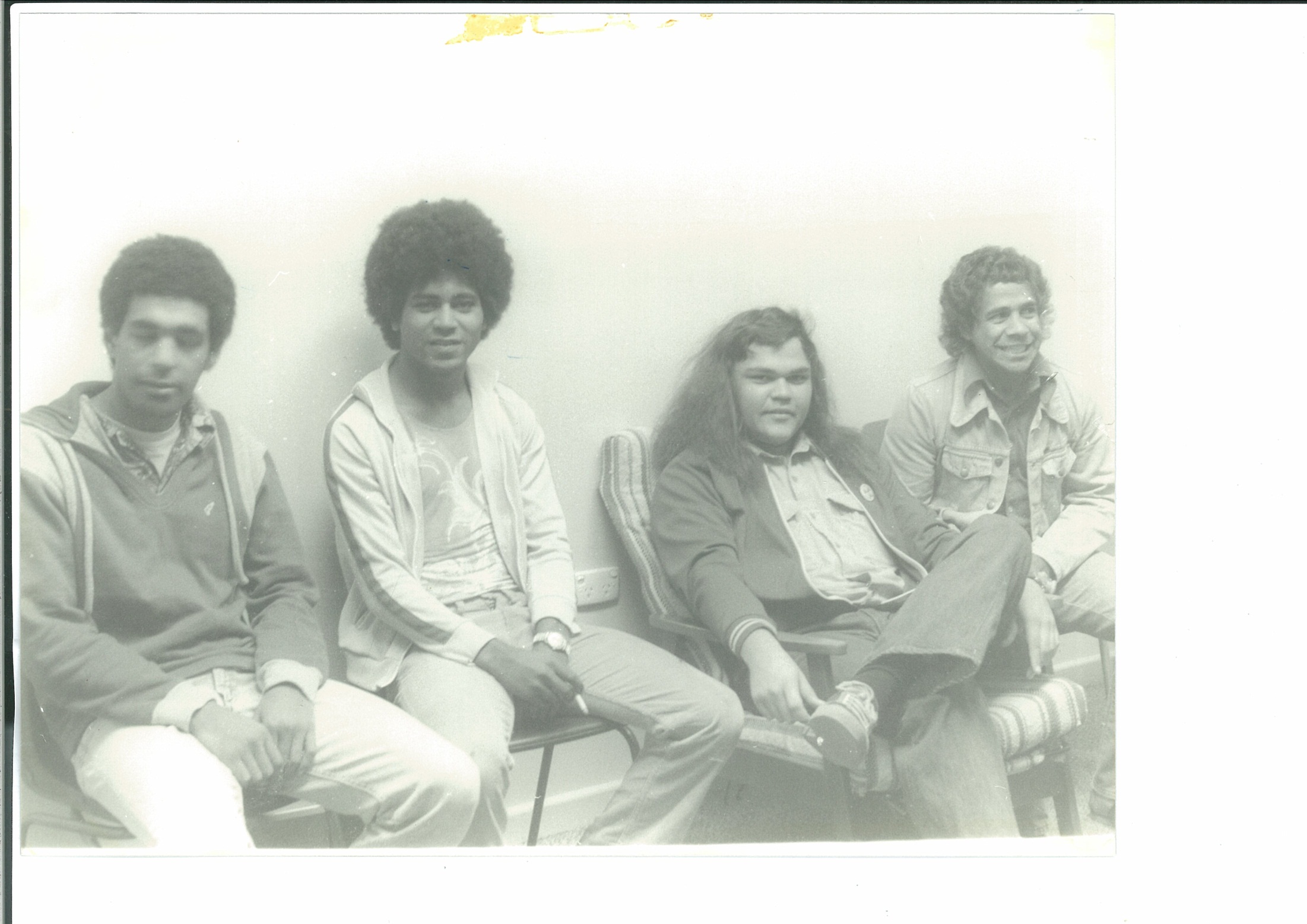 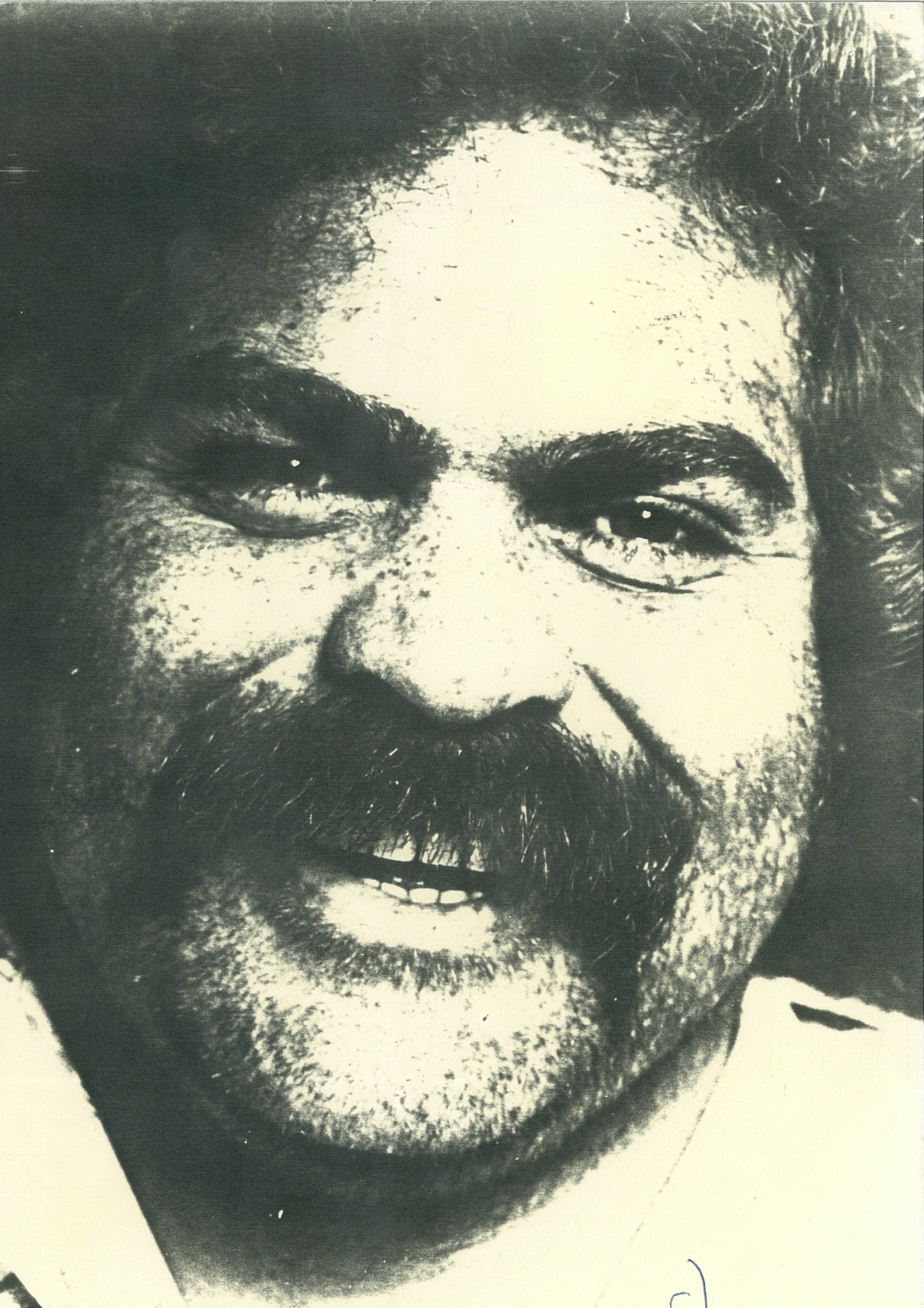 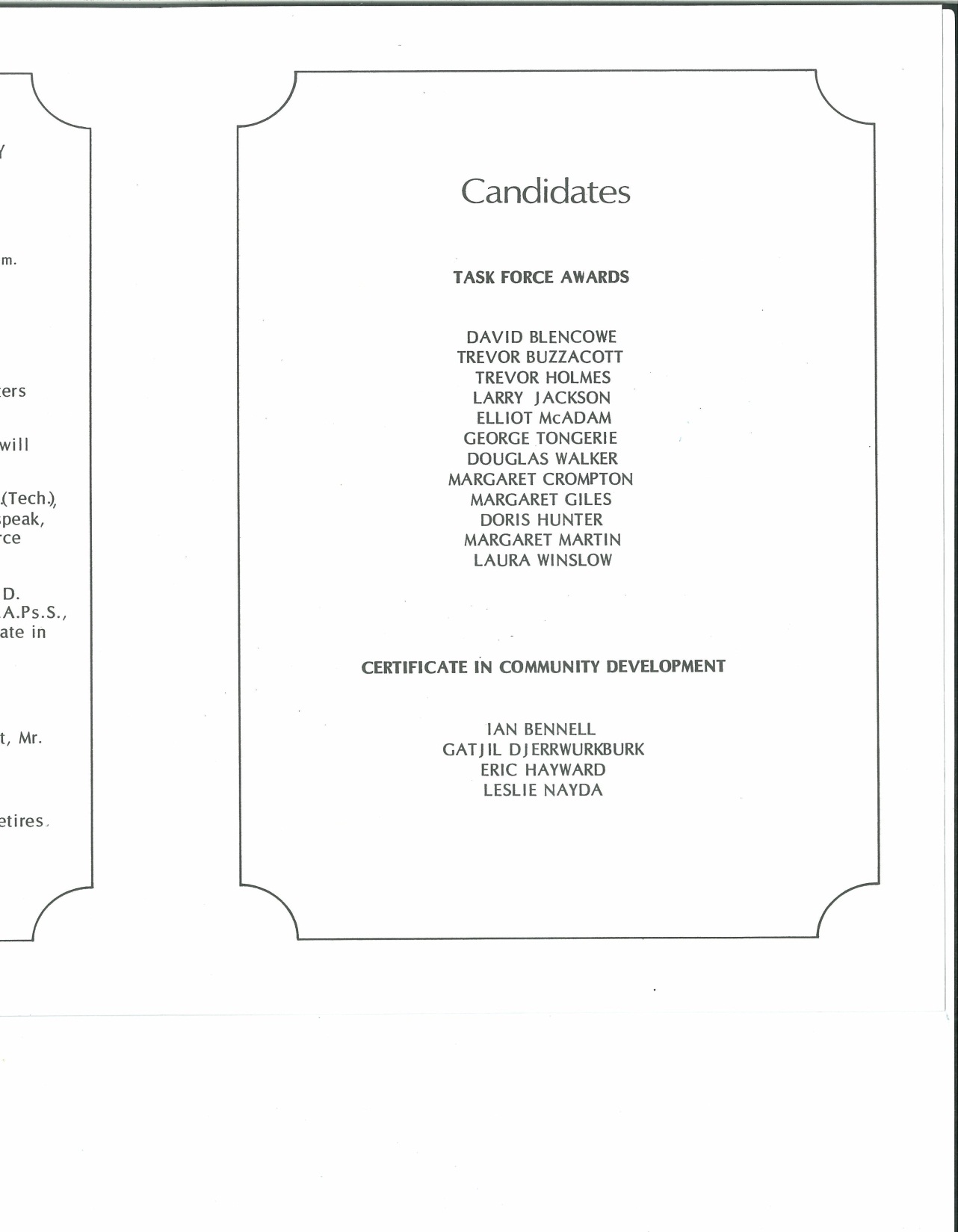 1973/4 Graduates
First Graduation Ceremony
The late George Tongerie
A remarkably happy and positive man
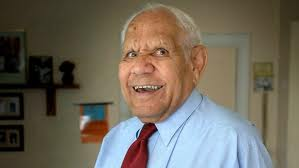 The late Gatjil Djerrkura OAM
ATSIC Chair
1996 - 2000
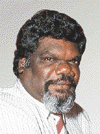 Elliot McAdam
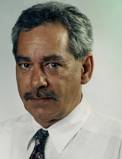 Eric Hayward
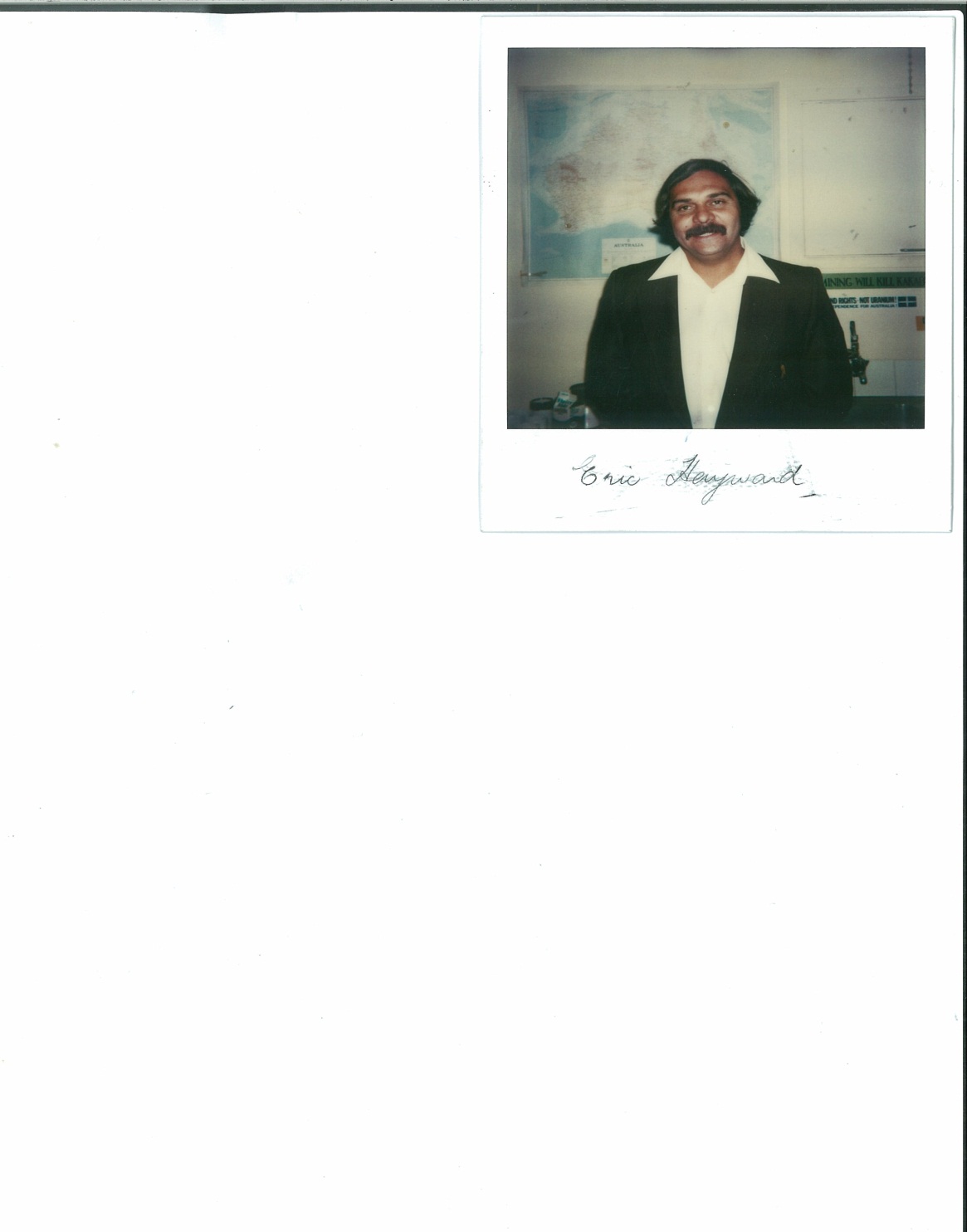 Barbecues
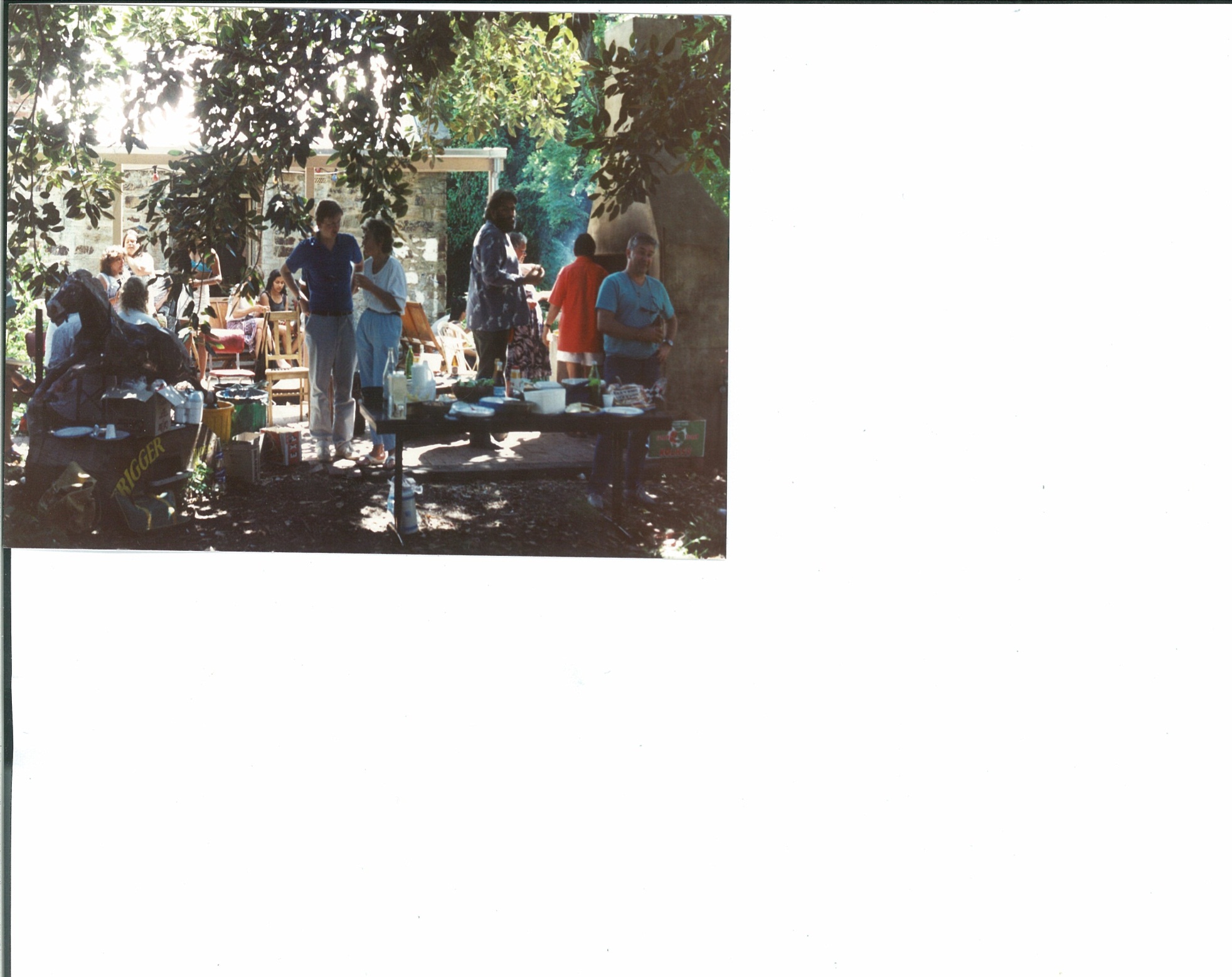 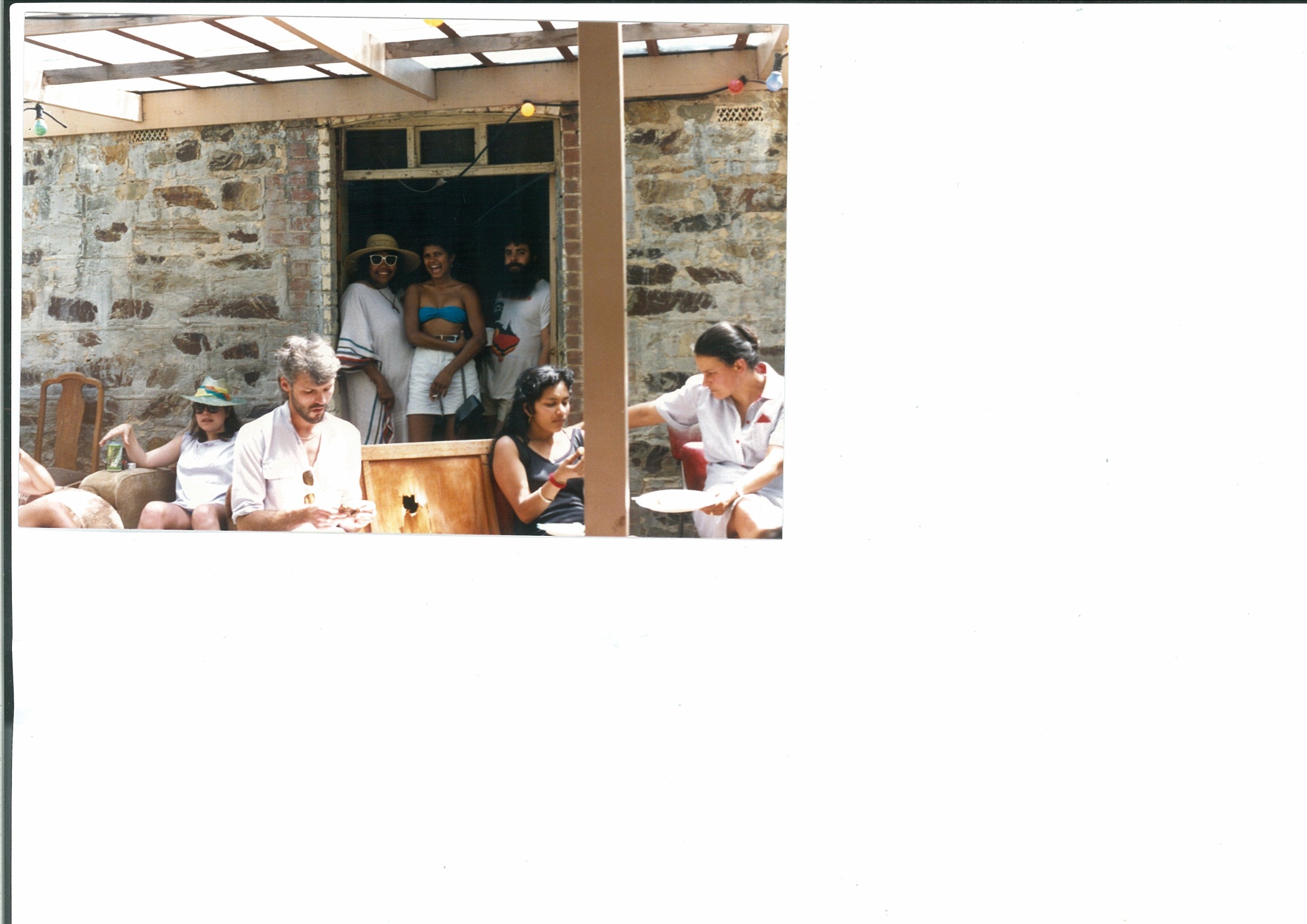 Cultural events
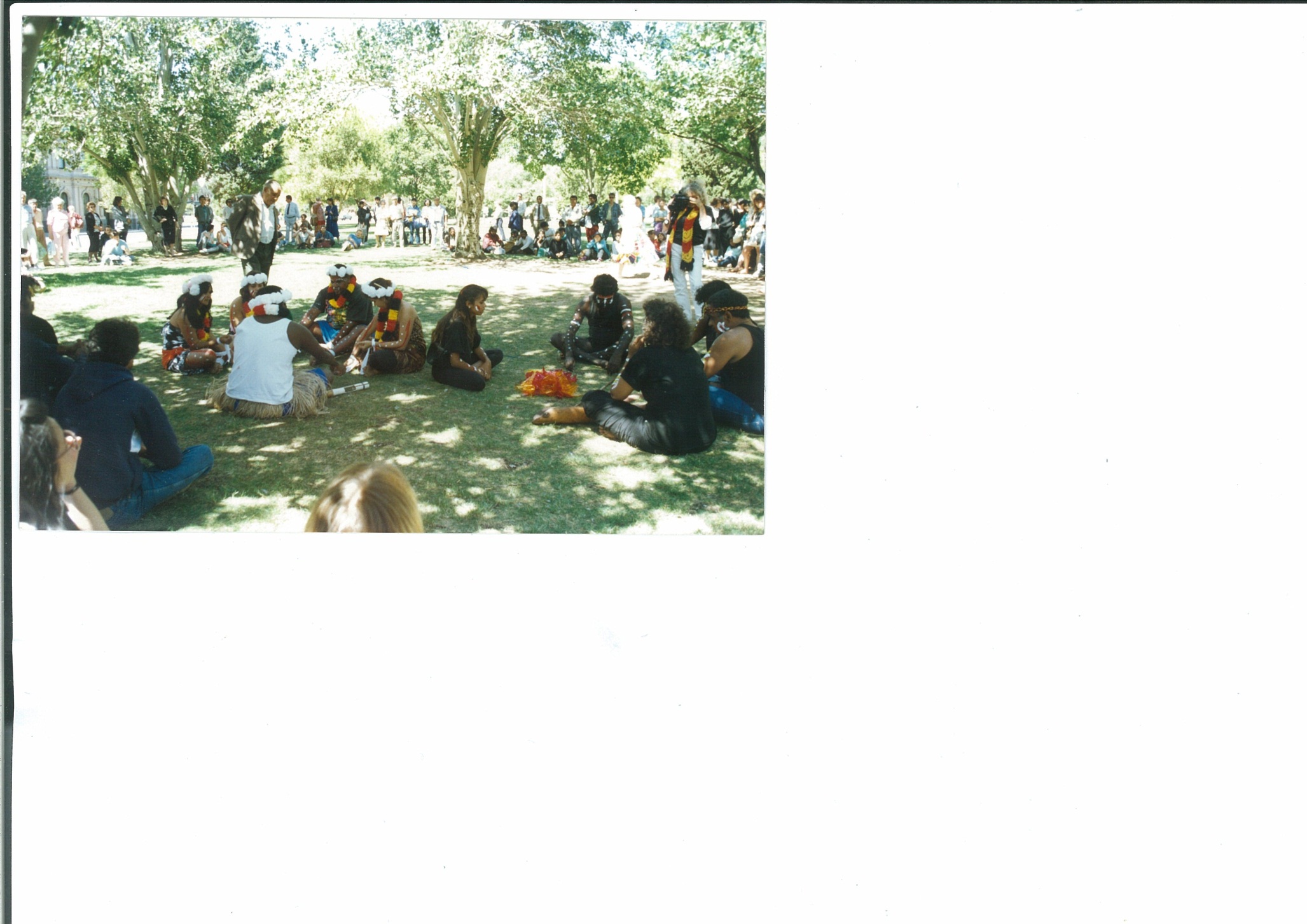 Field trips
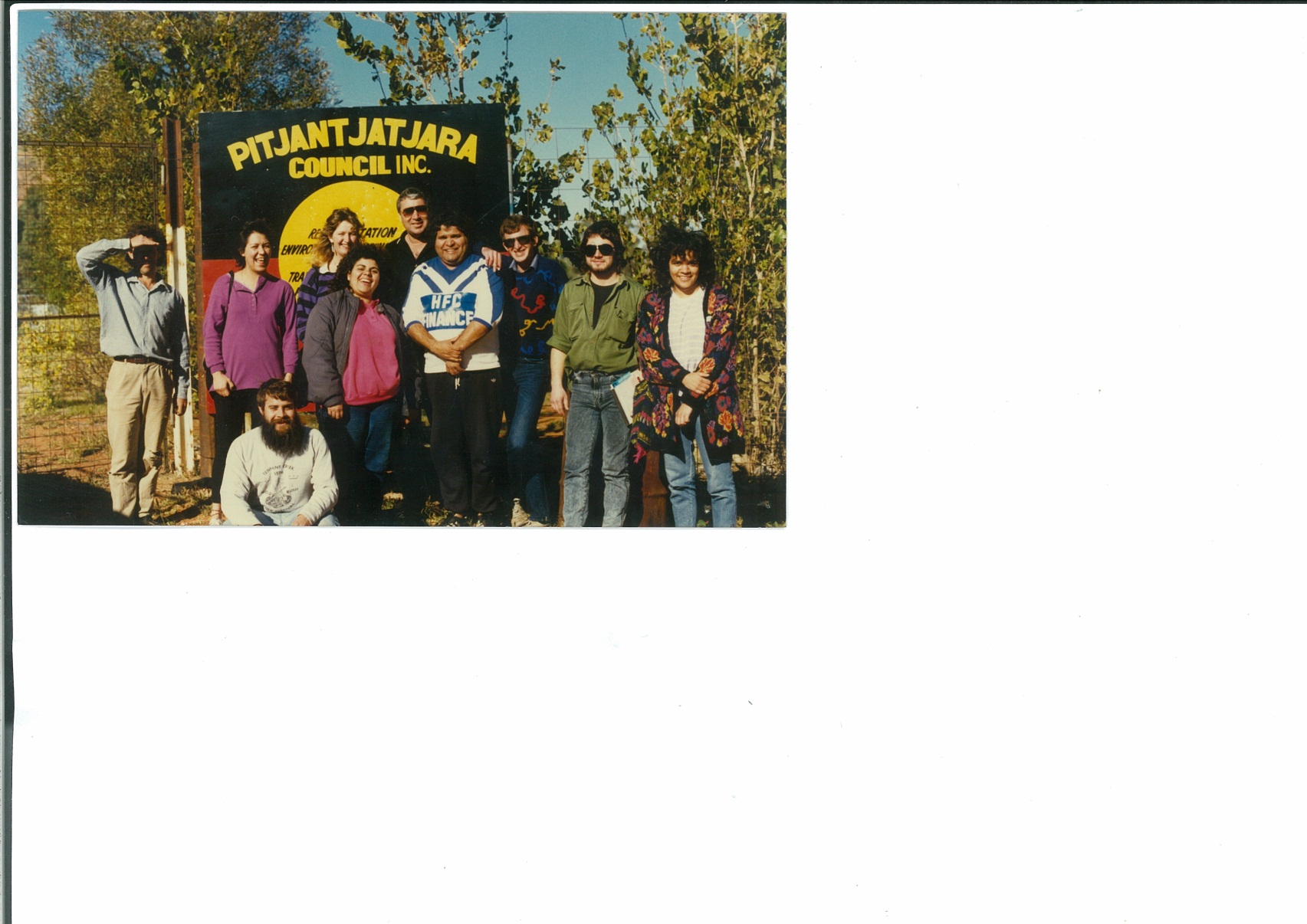 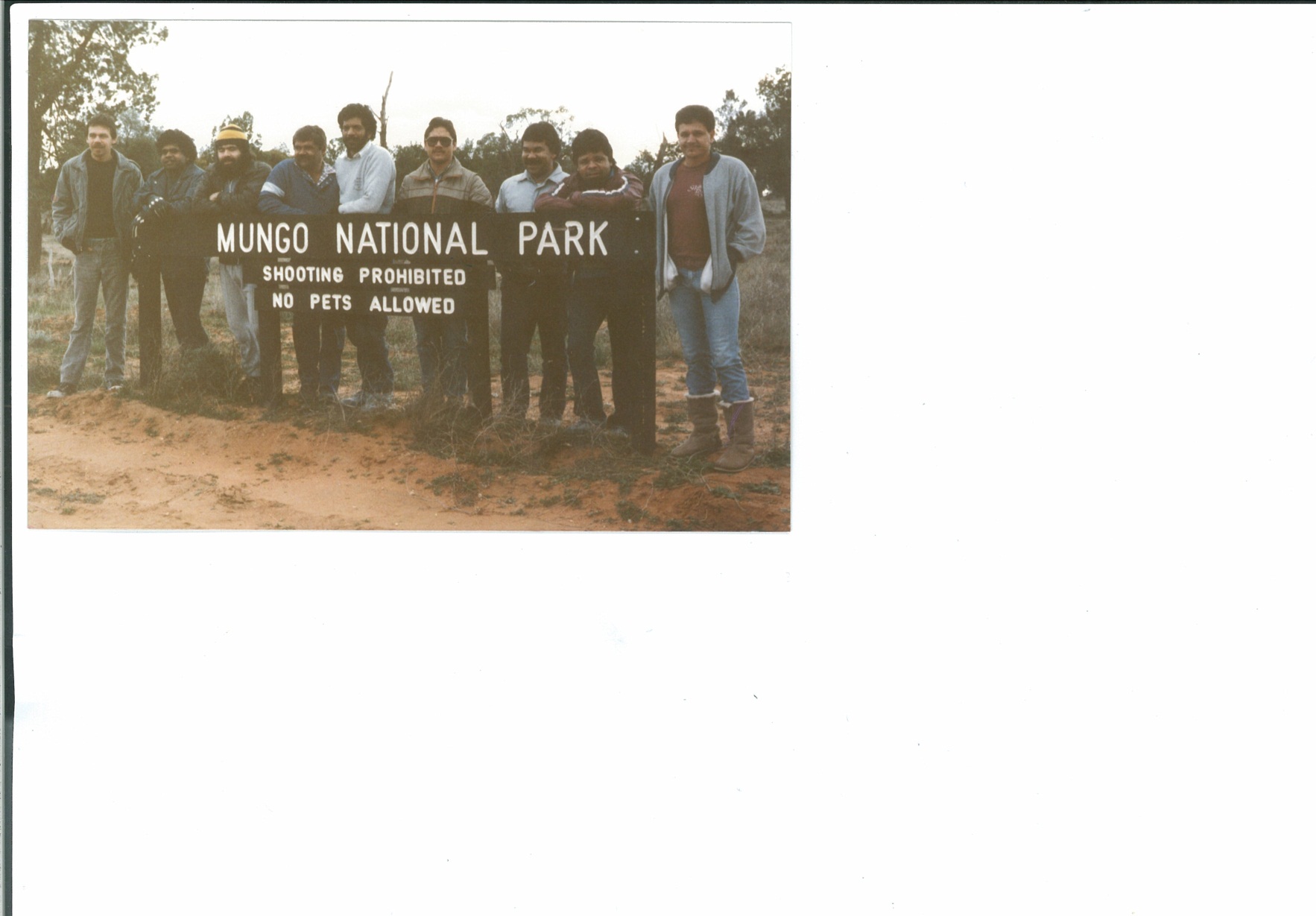 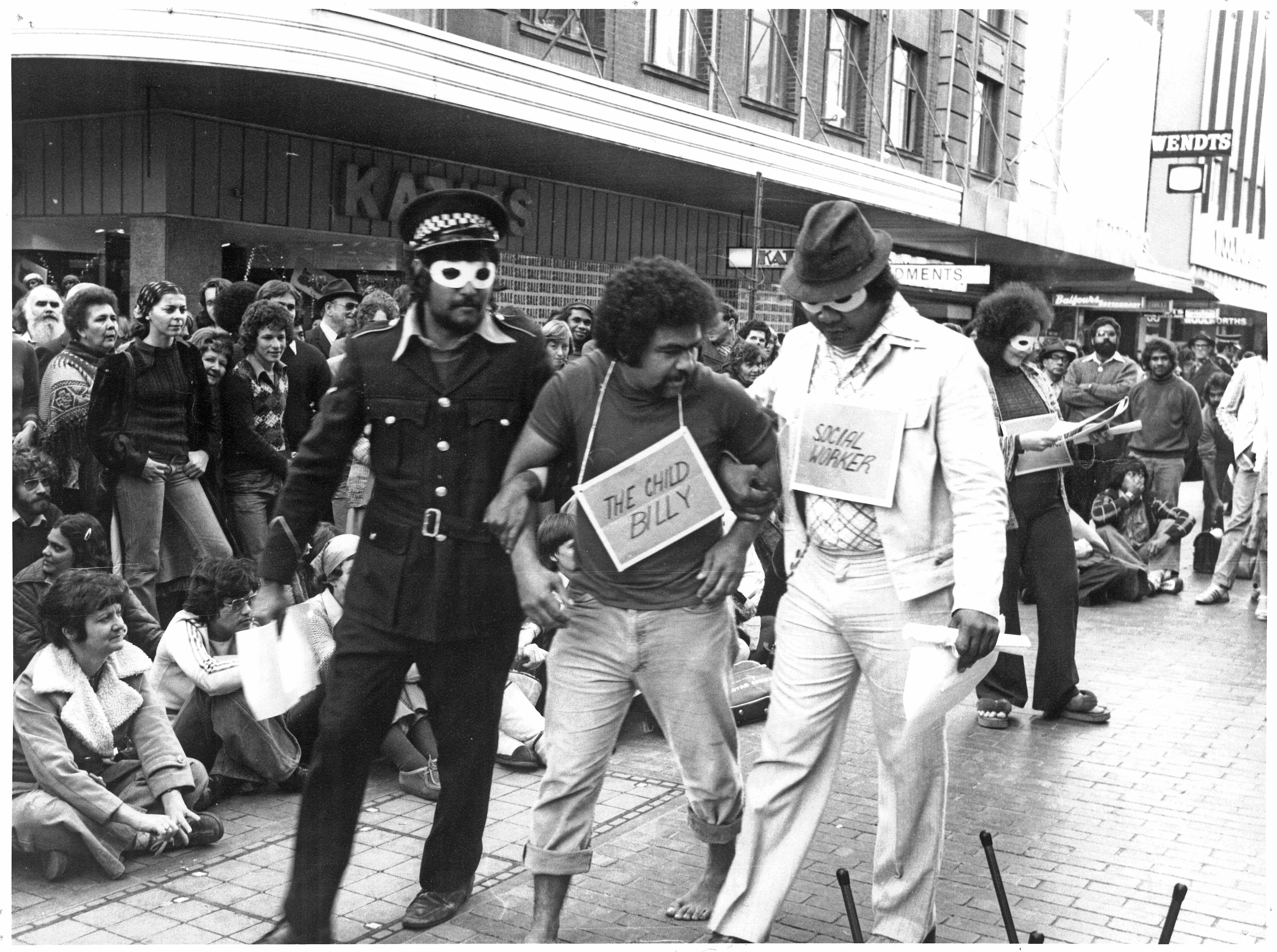 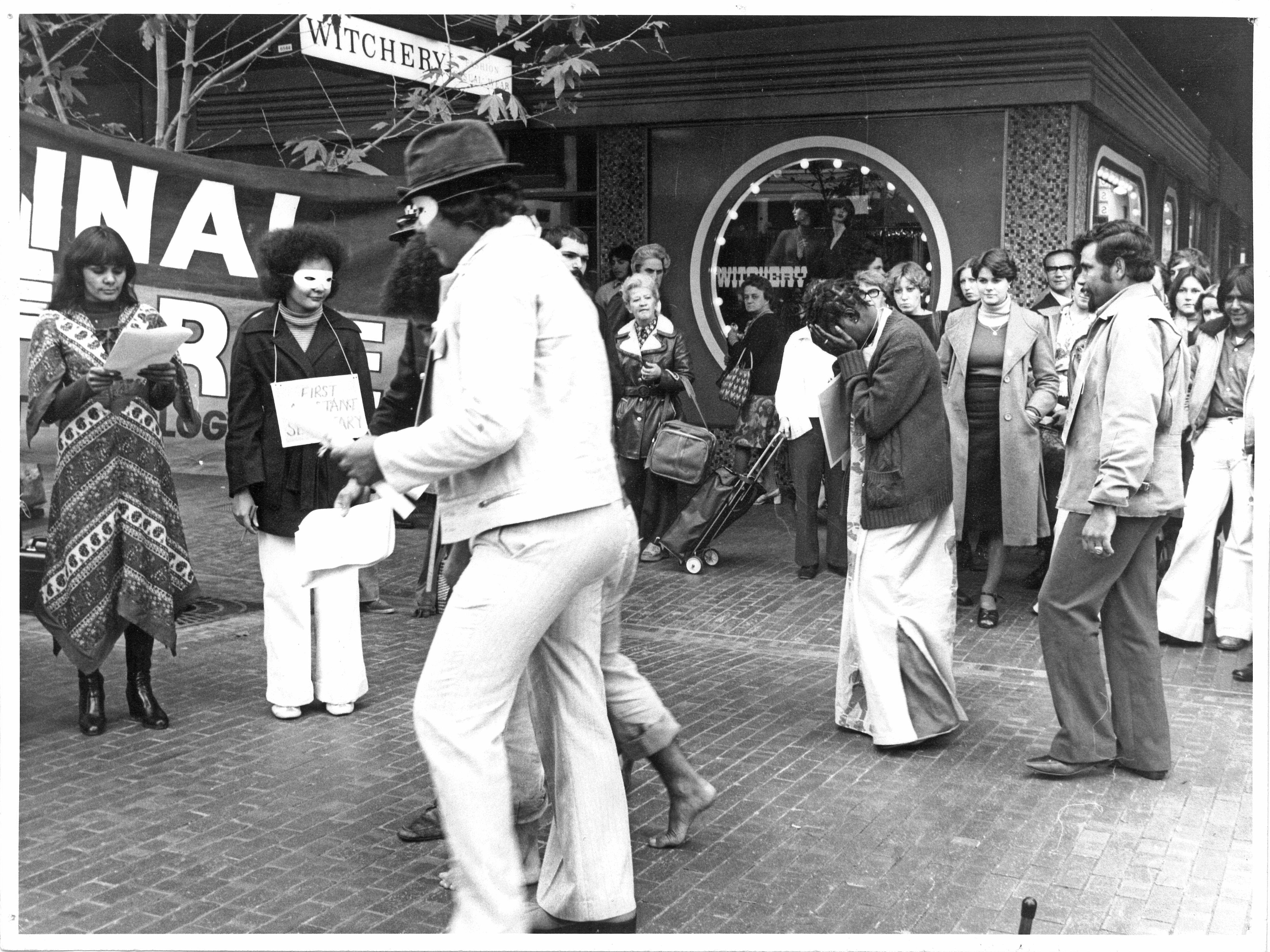 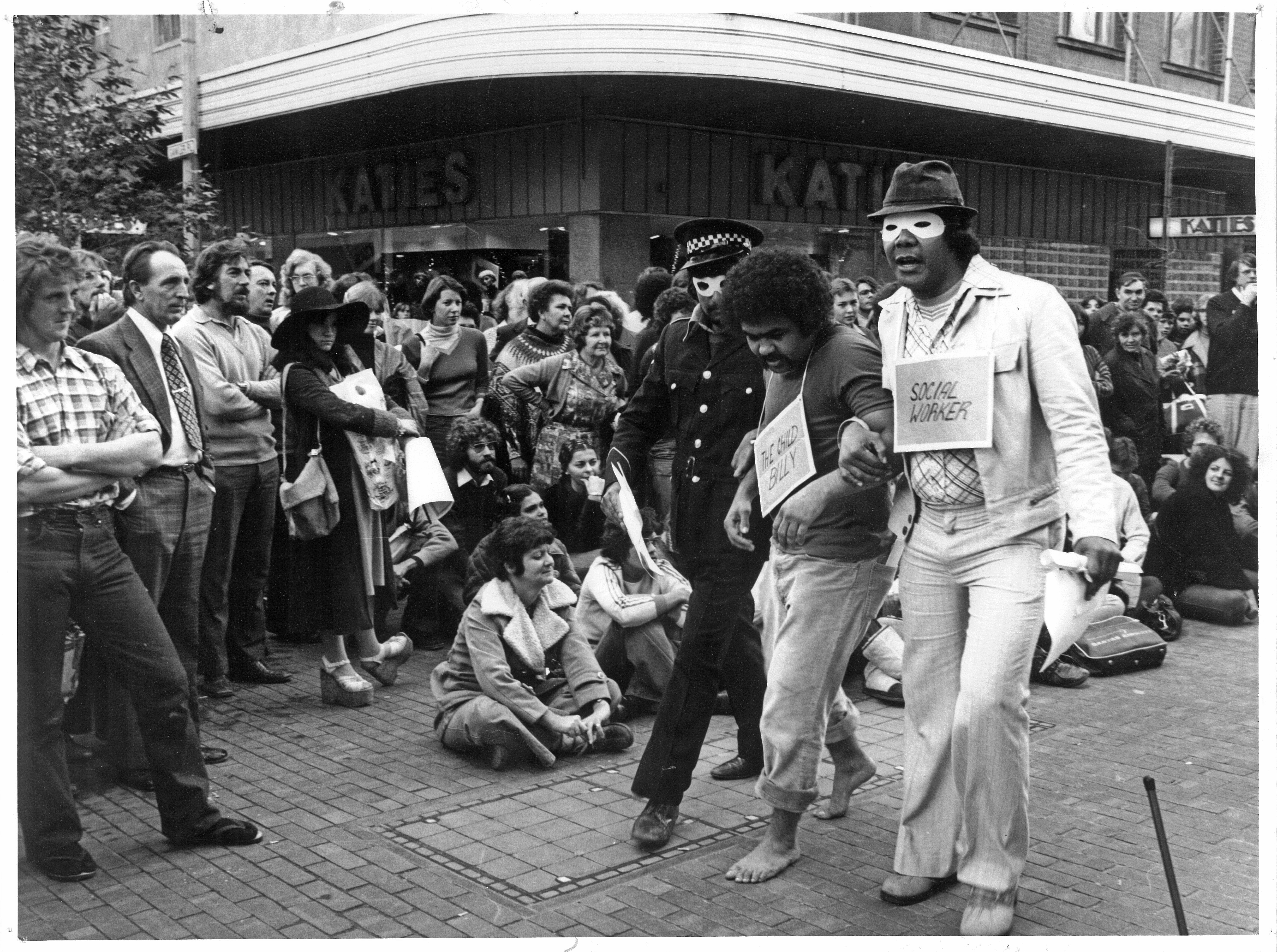 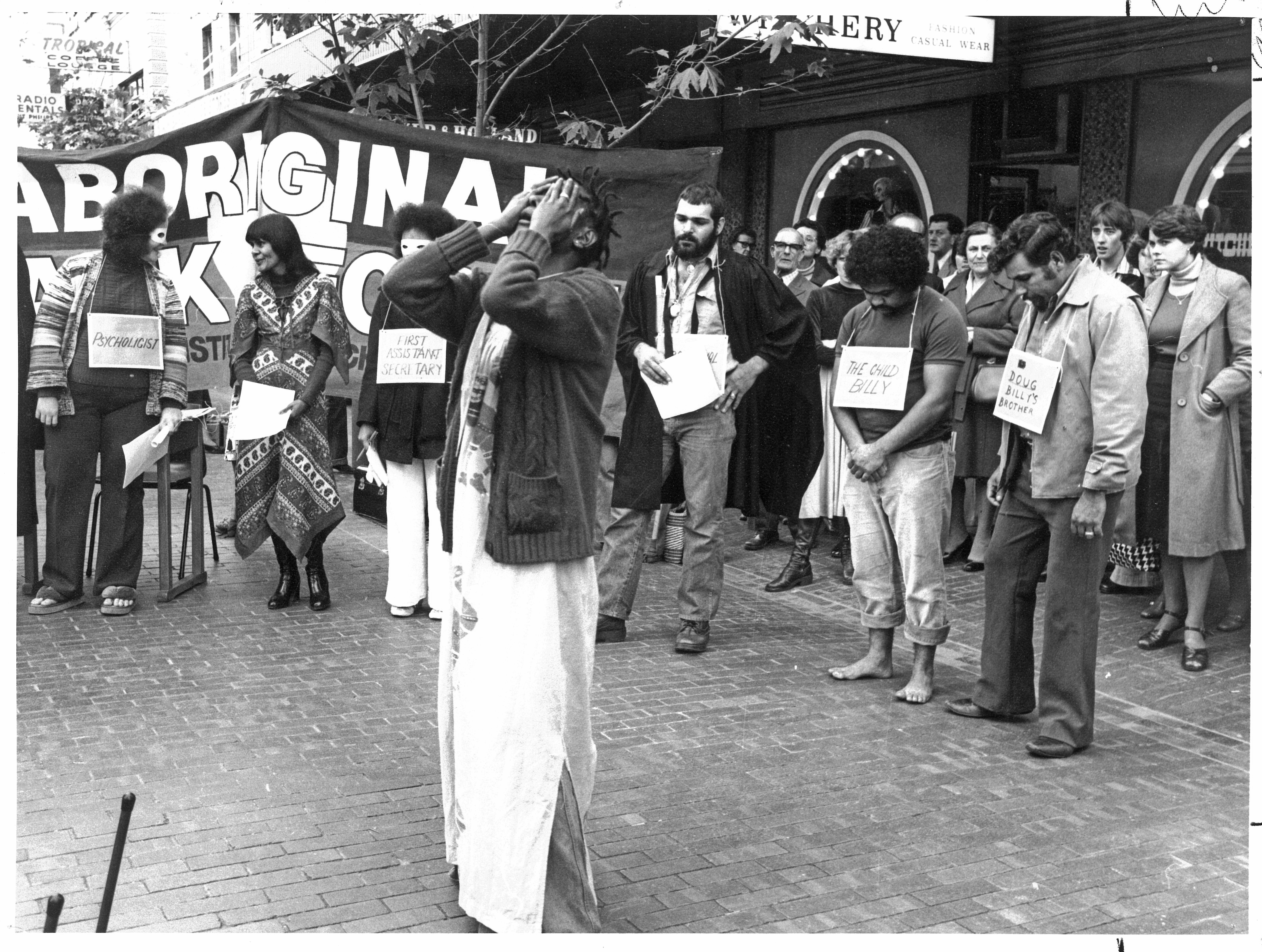 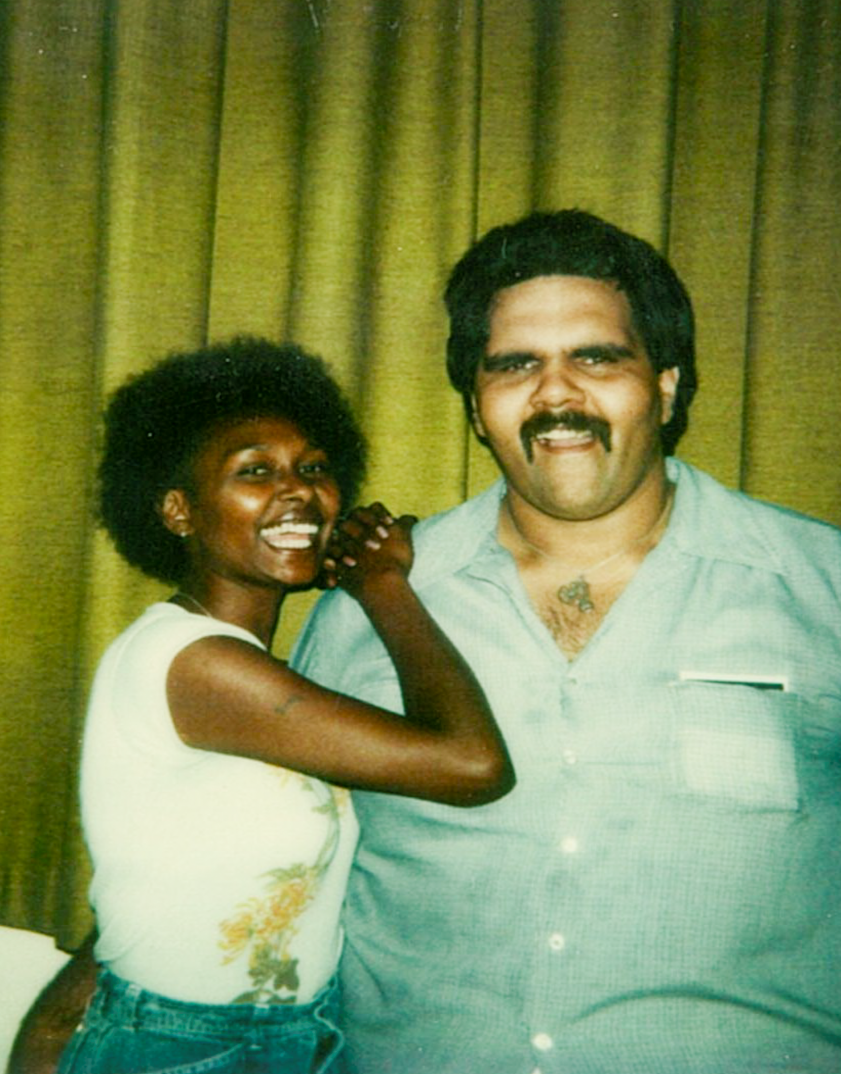 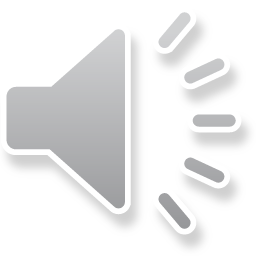 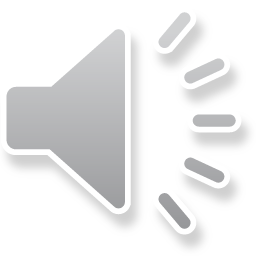 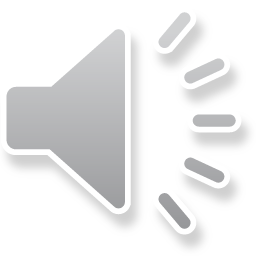 Ivy Trevallyan (nee Aragu)
On Sacred Ground 1980
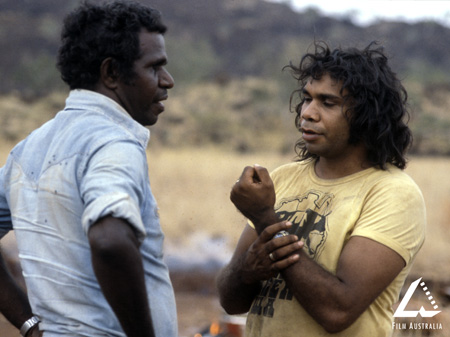 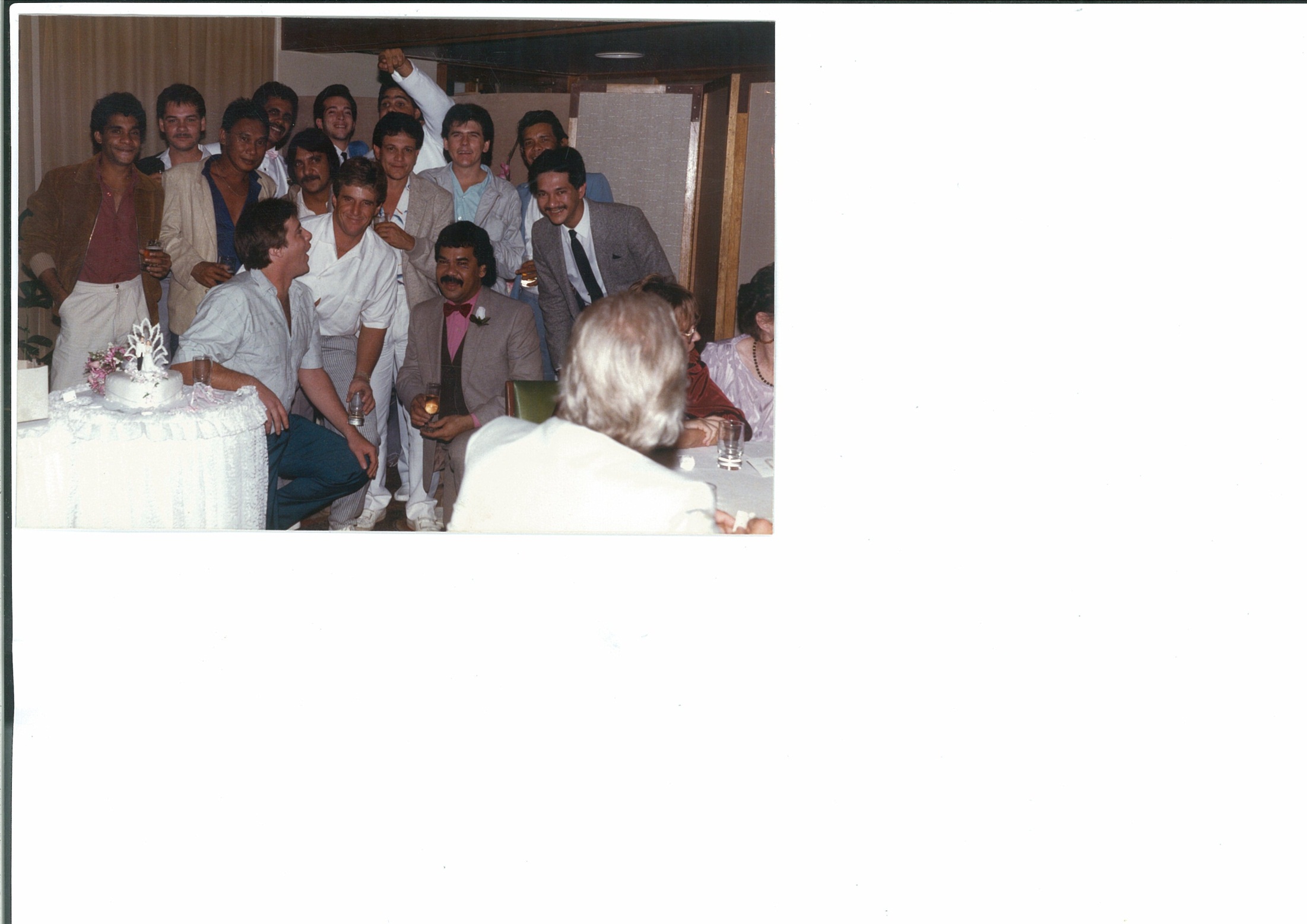 Dr Charles Perkins speaking at the Aboriginal Task Force Tenth Anniversary Conference, Adelaide 1983(L-R:  Daryl Kickett, Dr Wayne Atkinson, Professor MaryAnn Bin-Sallik, Dr Charles Perkins)
The first Aboriginal people to gain an accredited tertiary qualification -1975 graduates
From left:
Front:
Edmund Wanganeen,
Wayne Atkinson, Joyce Trust, Freda Glynn (Thornton), Cyril Archer, 
Andrew Wilson.
Back:
Kevin Dann, Ian Trust, Laurence Poland.
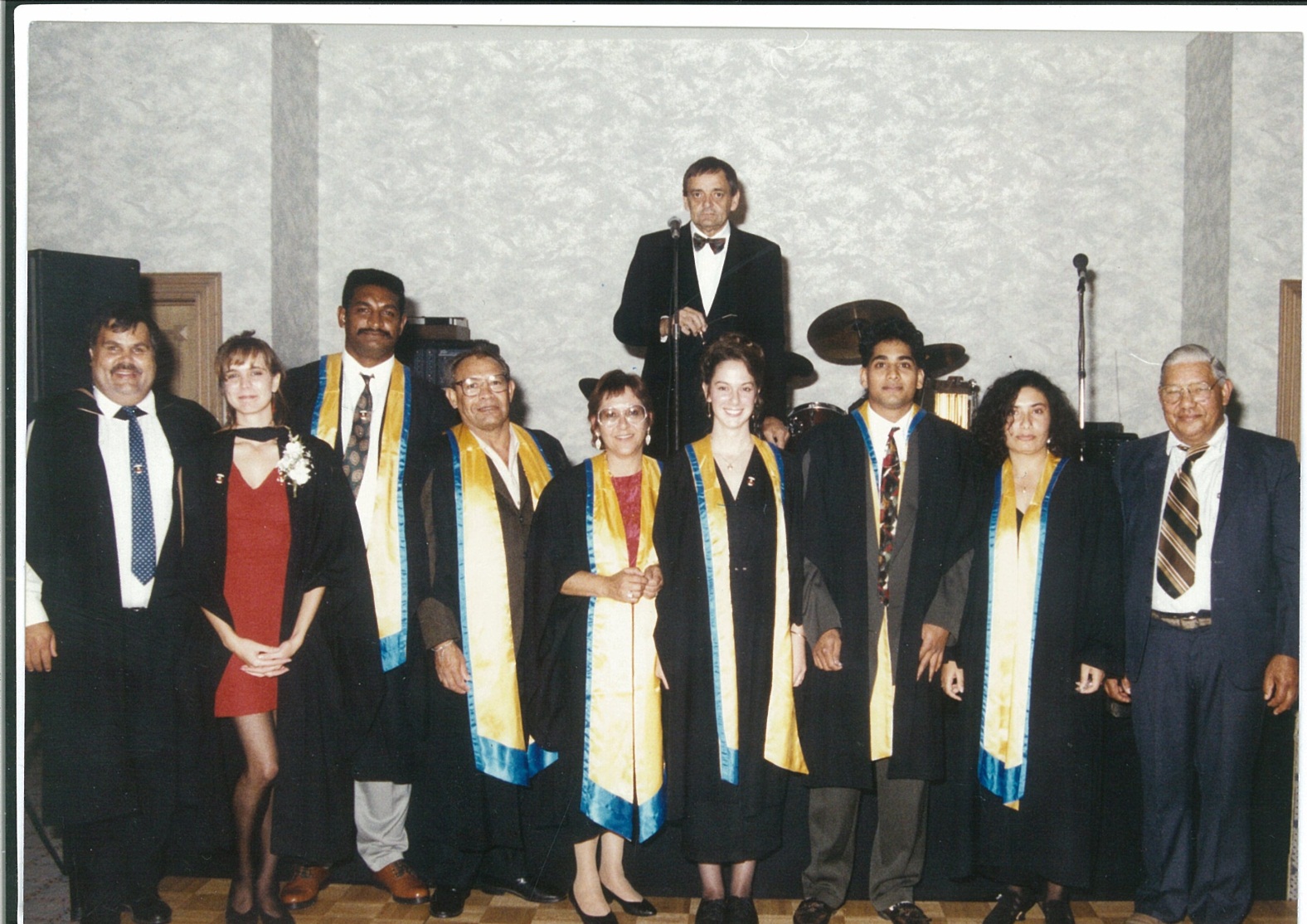 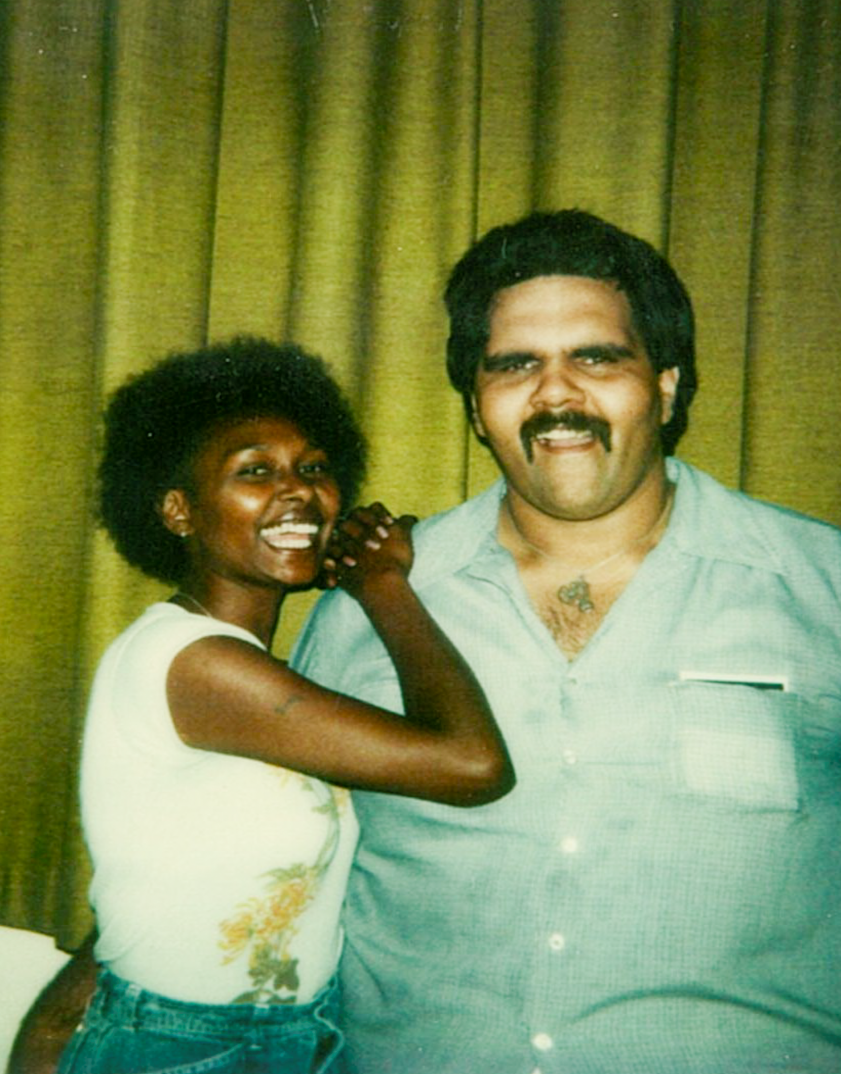 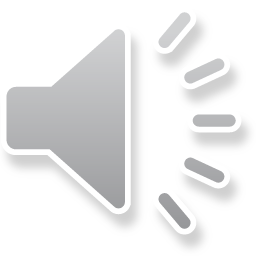 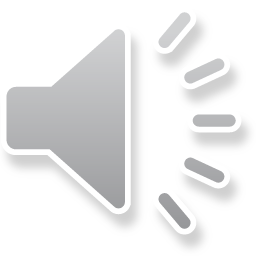 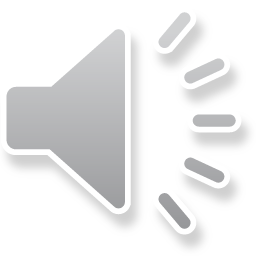 Ivy Trevallyan
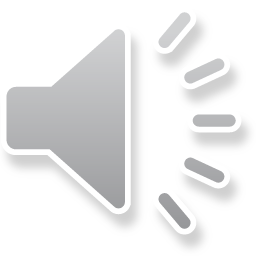 TOM CALMA
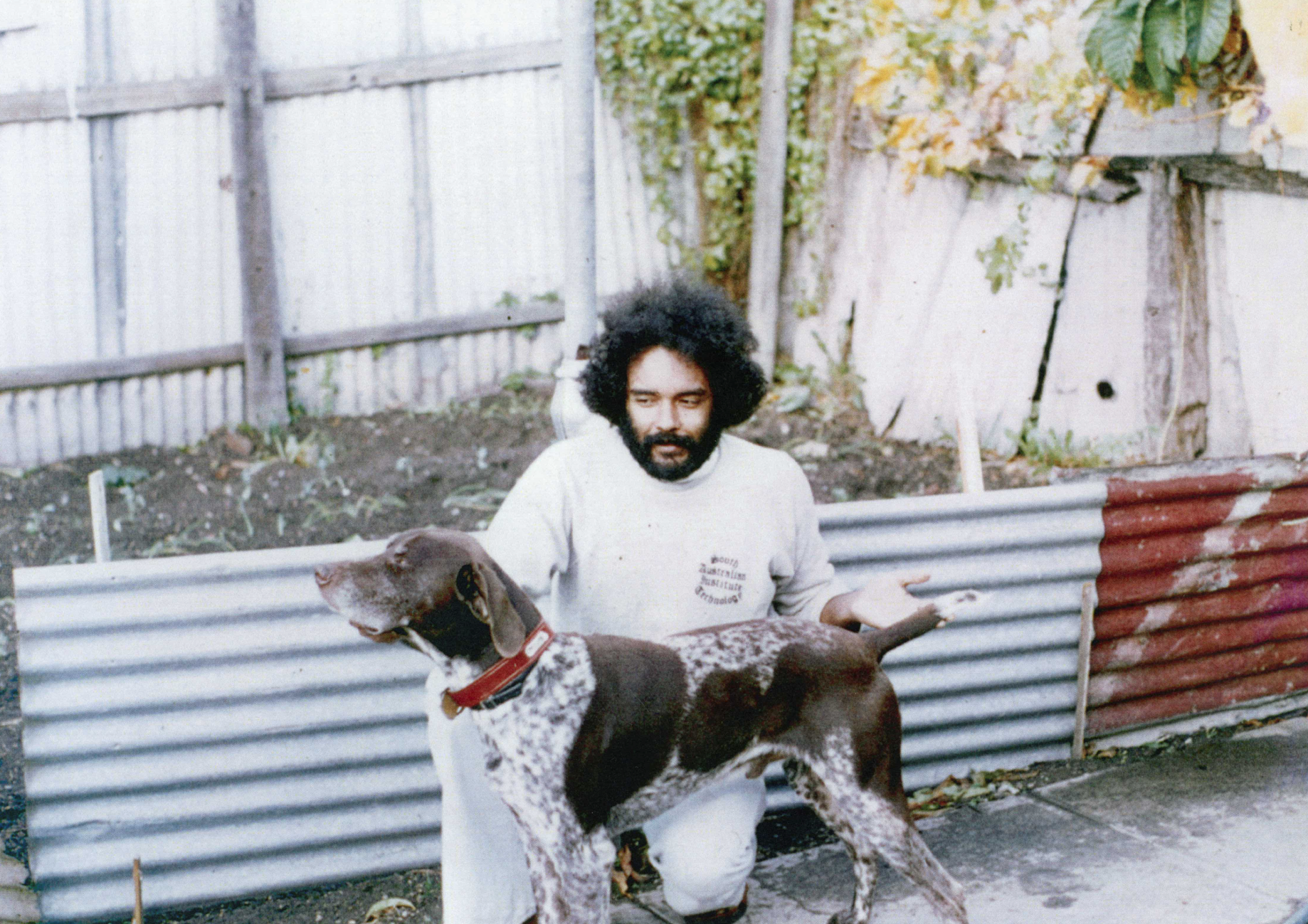 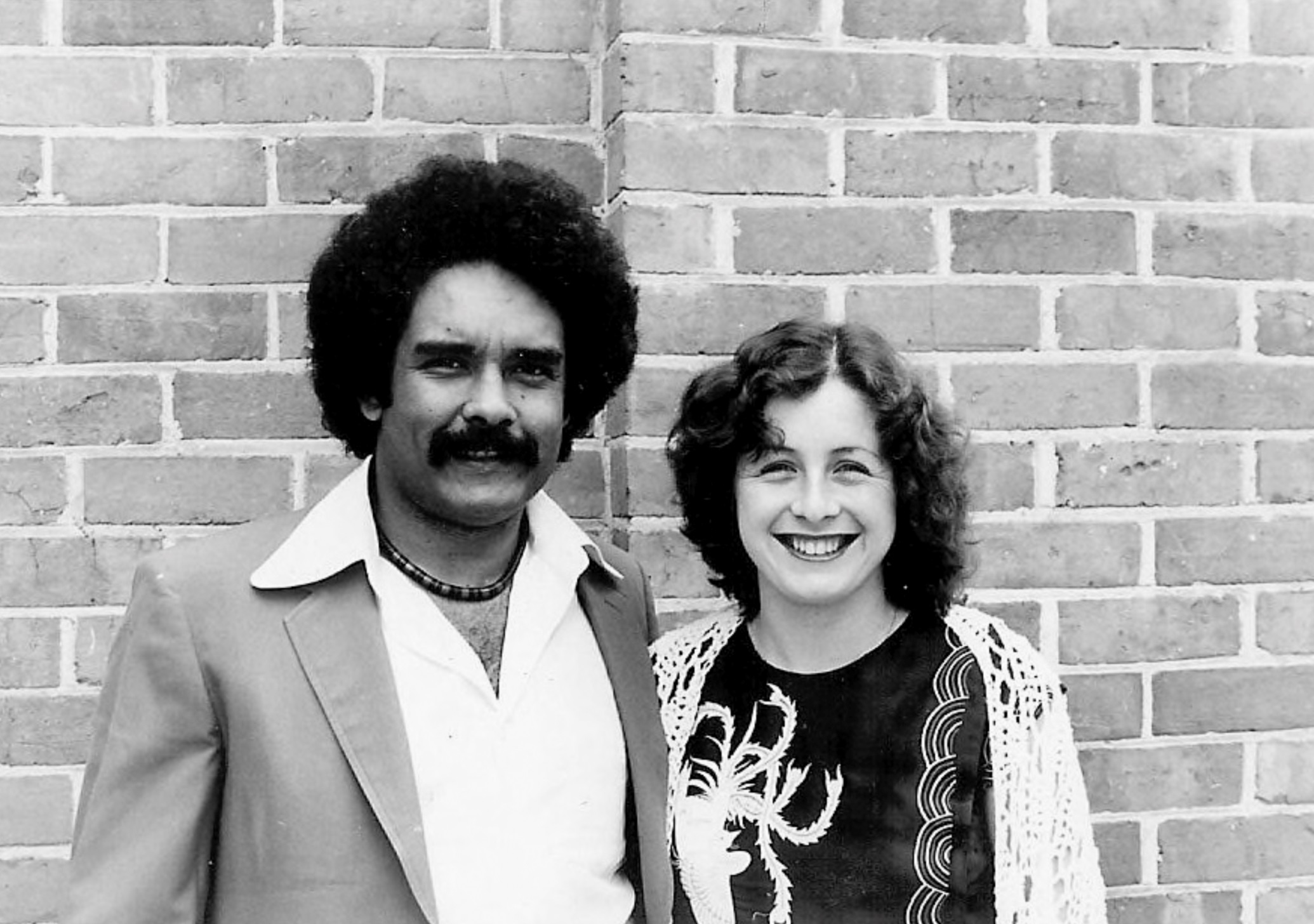